স্বাগতম
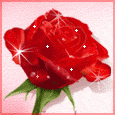 উপস্থাপনায়
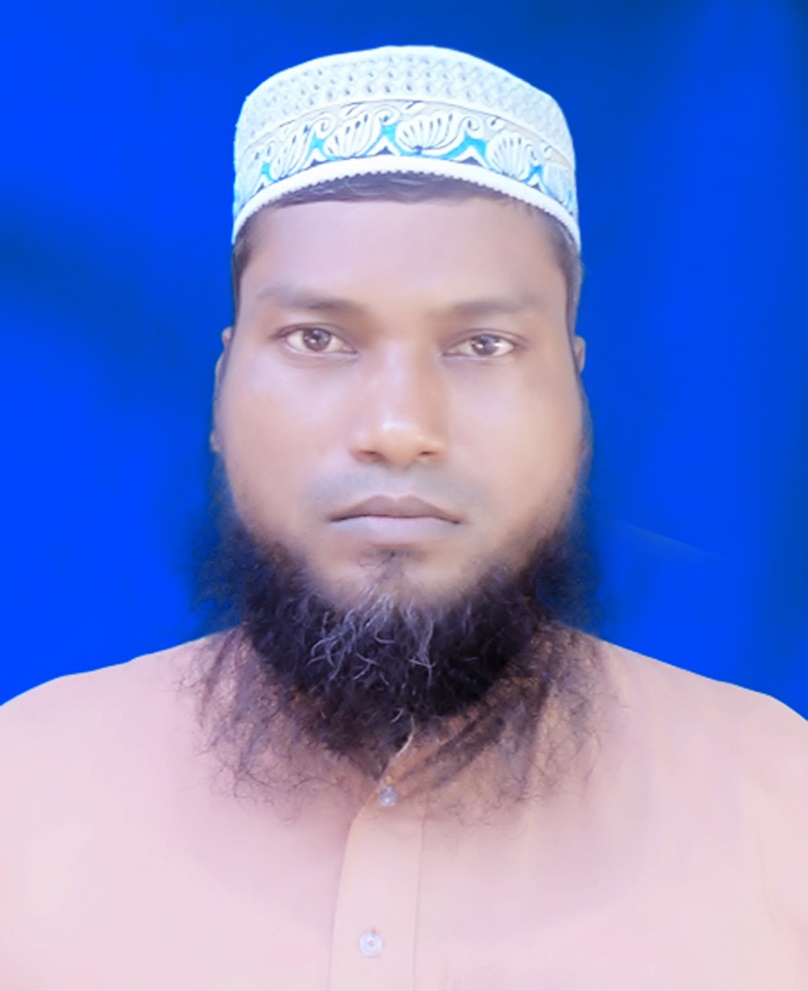 মুহাম্মদ মাহবুবুর রহমান
সহকারী শিক্ষক(কম্পিউটার)
খোচাবাড়ী মোস্তাকিয়া দাখিল মাদরাসা
ফুলবাড়ী, কুড়িগ্রাম।
E-mail-mahbubtqi2@gmail.com
Mobile- 01725637480
পাঠ পরিচিতি
বিষয়ঃ বাংলা ২য় পত্রশ্রেণীঃ ৭মপাঠঃ ব্যাকরণ (১৩ ও ১৪ পাঠ)সময়ঃ ৪০ মিনিটতারিখঃ 17/08/২০20খ্রীঃ।
নিম্নের ছবি গুলোর প্রতি লক্ষ করো
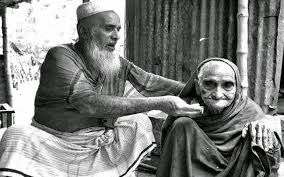 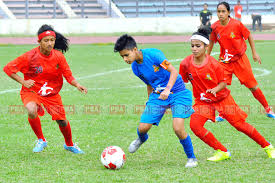 খেলোয়ার বল খেলছে
বৃদ্ধাকে ভাত খাওয়াচ্ছে
আজকের পাঠ
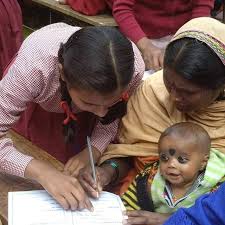 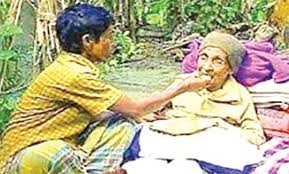 কারক
শিখনফল
এই পাঠ শেষে শিক্ষার্থীরা -------
১। কারক এর পরিচয় বলতে পারবে।
২। কারক এর সঙ্গা, প্রকারভেদ, প্রয়োগ ইত্যাদি সম্পর্কে ব্যাখ্যা করতে পারবে।
কারকঃ যা ক্রিয়া সম্পাদন করে তাকে কারক বলে । অর্থাৎ ক্রিয়া পদের সাথে সম্পর্ক যুক্ত পদকে কারক বলে ।
কারক ৬ প্রকার । যথা -
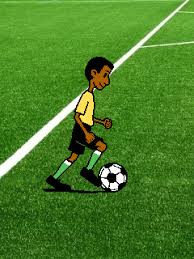 একক কাজ
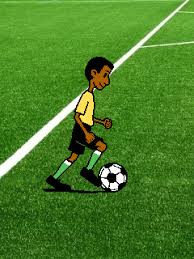 প্রশ্নঃ কারক কত প্রকার ও কী কী?
উত্তরঃ কারক ৬ প্রকার –কর্তৃ, কর্ম, করণ, অপাদান, সম্প্রদান ও অধিকরণ।
কর্তৃকারকঃ
যিনি ক্রিয়া সম্পাদন করেন তাকেই কর্তৃকারক বলে। যেমনঃ মাসুদ  পা দিয়ে মাঠে বল খেলে ।
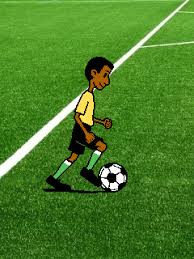 কর্মকারকঃ
যাকে উদ্যেশ্য করে ক্রিয়া সম্পাদিত হয় তাকে কর্মকারক বলে । এক কথায় ক্রিয়ার বিষয় হল কর্ম। যেমনঃ আরিফ পা দিয়ে মাঠে বল খেলে ।
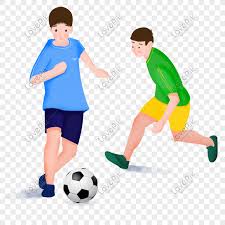 করণকারকঃ
কর্তা যা দিয়ে ক্রিয়া সম্পাদন করে তাকে করণকারক বলে । যেমনঃ ফাহিম পা্নি দিয়ে কুলি করে।
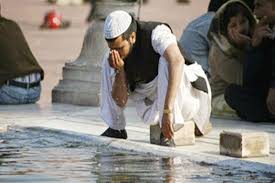 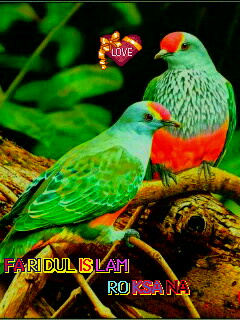 দ
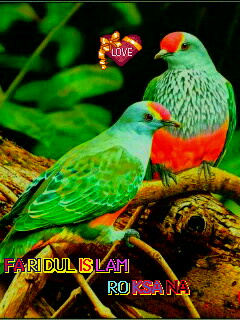 দ
জোড়ায় কাজ
প্রশ্নঃ কর্ম কারক কাকে বলে। উদাহরণ সহ লিখ।
উত্তরঃ যাকে উদ্যেশ্য করে ক্রিয়া সম্পাদিত হয় তাকে কর্মকারক বলে । যেমনঃ আরিফ পা দিয়ে মাঠে বল খেলে ।
সম্প্রদান কারকঃ
নিঃশর্ত ভাবে দান করা বুঝালে সম্প্রদান কারক হয় । যেমনঃ ভিক্ষুককে ভিক্ষা দাও ।
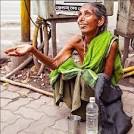 অপাদান কারকঃ 
		কোথা হতে, কি হতে, কিসের হতে অথবা ভয় ভিতি ইত্যাদি বুঝালে তাকে অপাদান কারক বলে ।  যেমনঃ তিলে তৈল হয়।
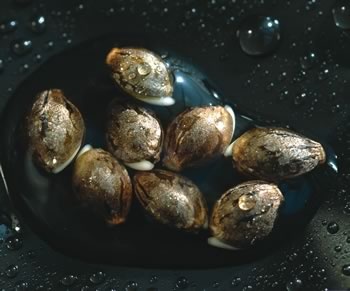 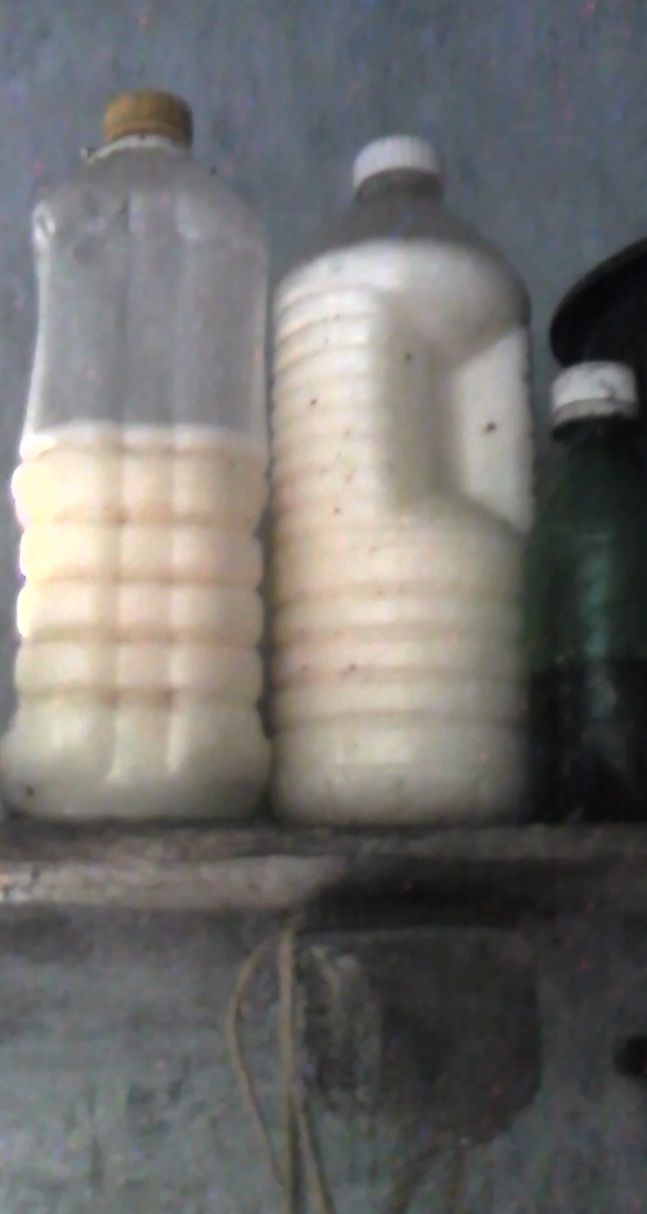 অধিকরণ কারকঃ
কখন, কোথায়, কিসে অথবা স্থান, কাল, পাত্র, বিষয় ইত্যাদি বুঝালে অধিকরণ কারক হয় । যেমনঃ হাড়িতে মাছ আছে ।
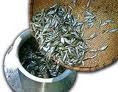 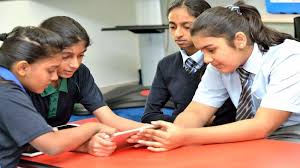 দলীয় কাজ
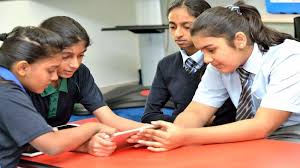 প্রশ্নঃ অধিকরণ কারক চেনার উপায় কী কী।
উত্তরঃ  অধিকরণ কারক চেনার উপায় কখন, কোথায়, কিসে অথবা স্থান, কাল, পাত্র, বিষয় ইত্যাদি বুঝালে অধিকরণ কারক হয় । যেমনঃ হাড়িতে মাছ আছে ।
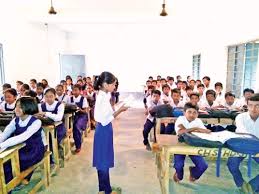 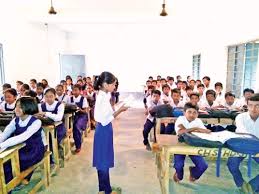 মূল্যায়ণ
১। মাসুদ পা দিয়ে মাঠে বল খেলে। কোন কারক।
খ) অপাদান
ক) করণ
ঘ)কর্তৃ
গ) কর্ম
২। তিলে তৈল হয়। কোন কারক?
খ) করণ
ক) কর্ম
ঘ) সম্প্রদান
গ) অপাদান
বাড়ীর কাজ
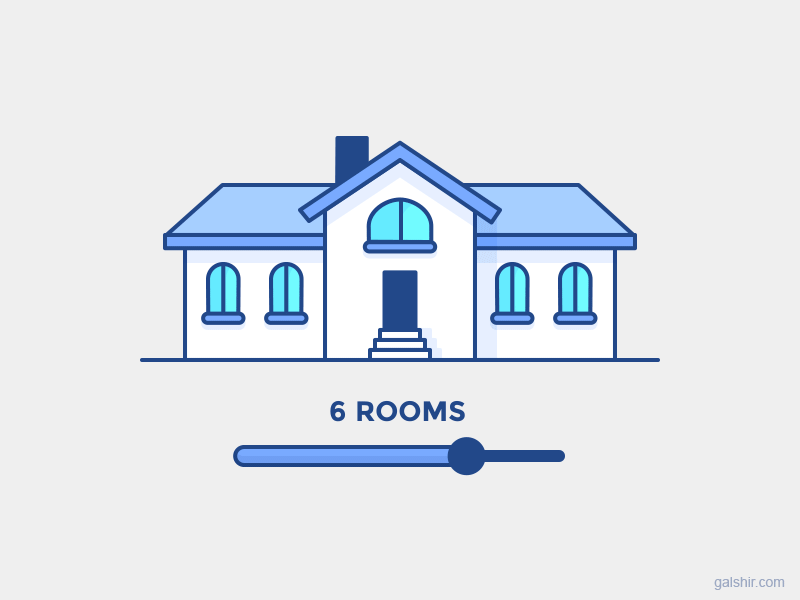 সকল কারকের শুন্য বিবক্তি লিখ।
ধন্যবাদ
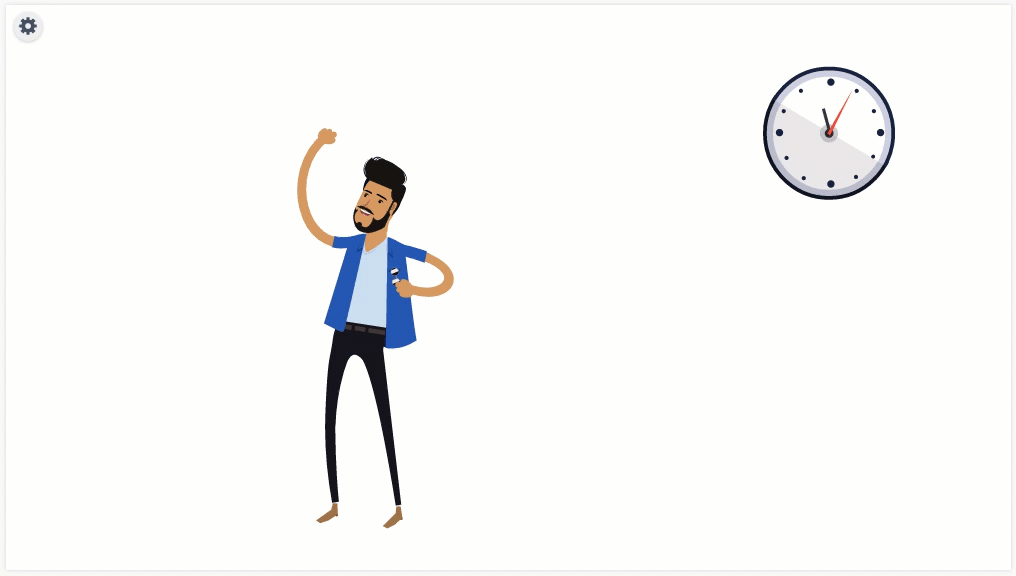